Objectives
By the end of this lesson, Ss will be able to gain:
Knowledge
Personal qualities
Core competence
- Self-study skills 
- Raise students’ awareness of the need to learn English.
An overview and lexical items about the topic “English-speaking countries”
Develop communication skills and cultural awareness
Warm-up:Hidden countries
[Speaker Notes: Gv  bấm vào các ô để mở ảnh ra dần dần]
HIDDEN COUNTRIES
5 rounds - 5 pictures
Work in 4 teams and choose the tile to open a part of the picture 
Guess the name of the country 
The fastest one to have the correct answer receives 10 points for his teams.
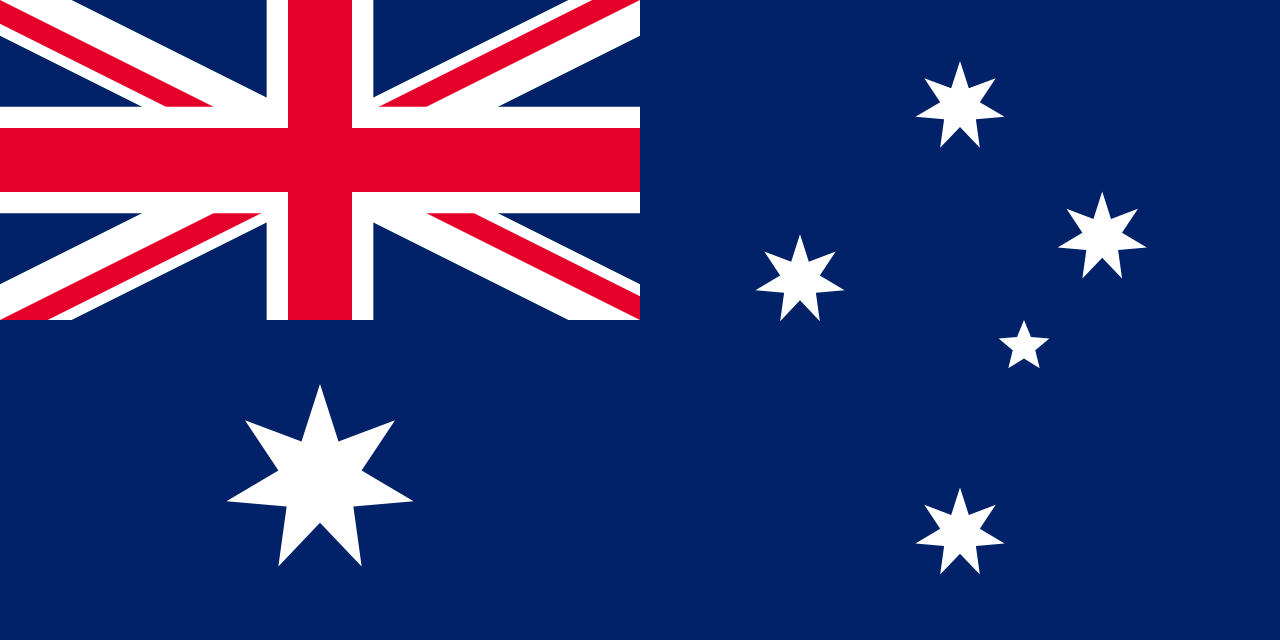 AUSTRALIA
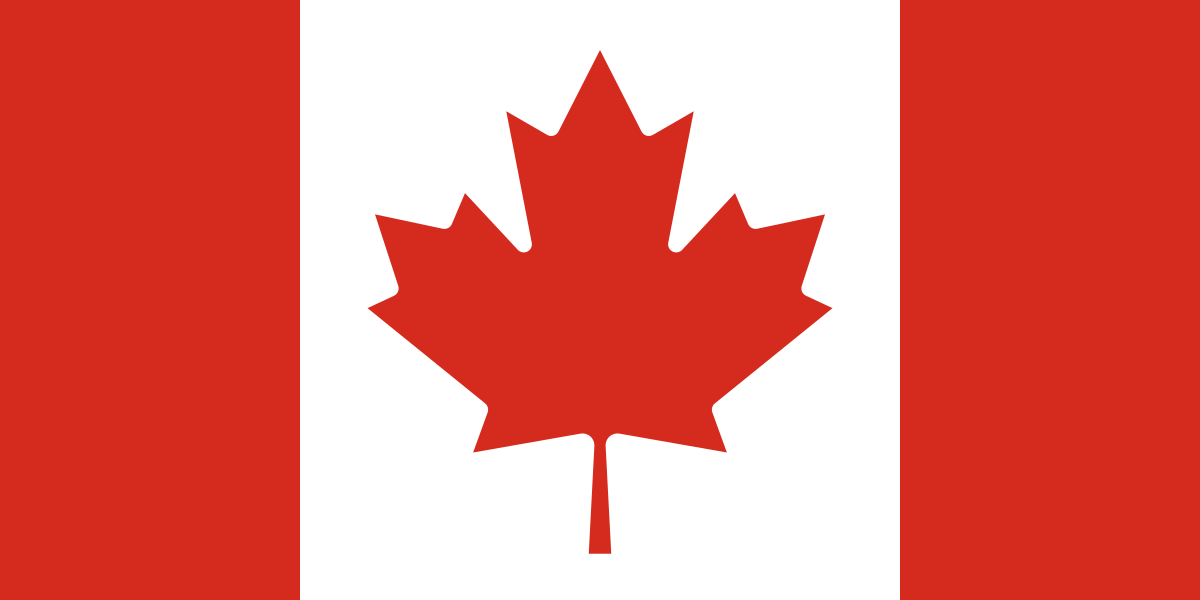 CANADA
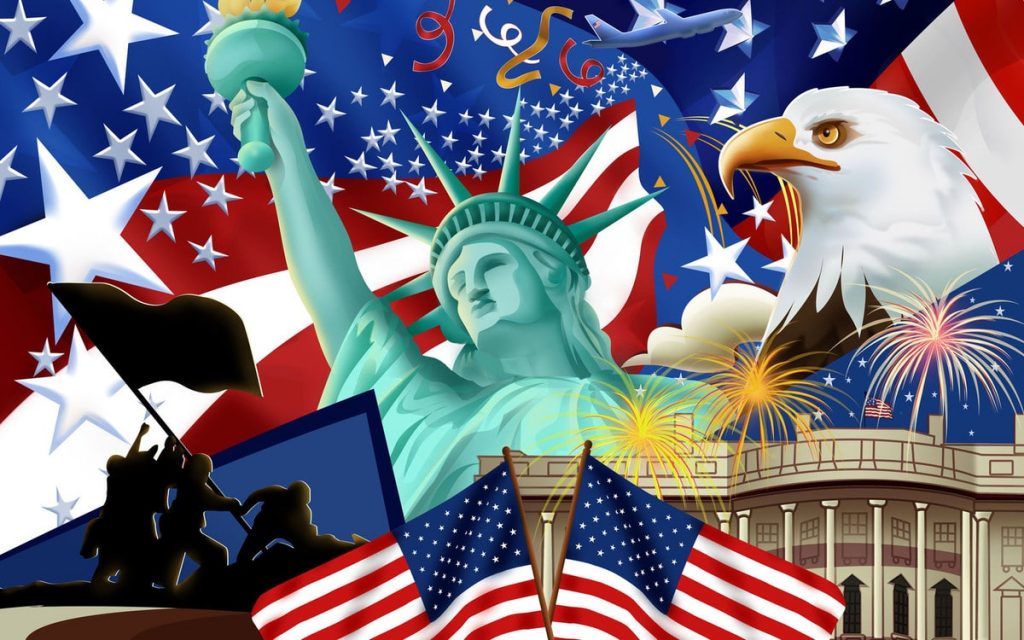 The USA
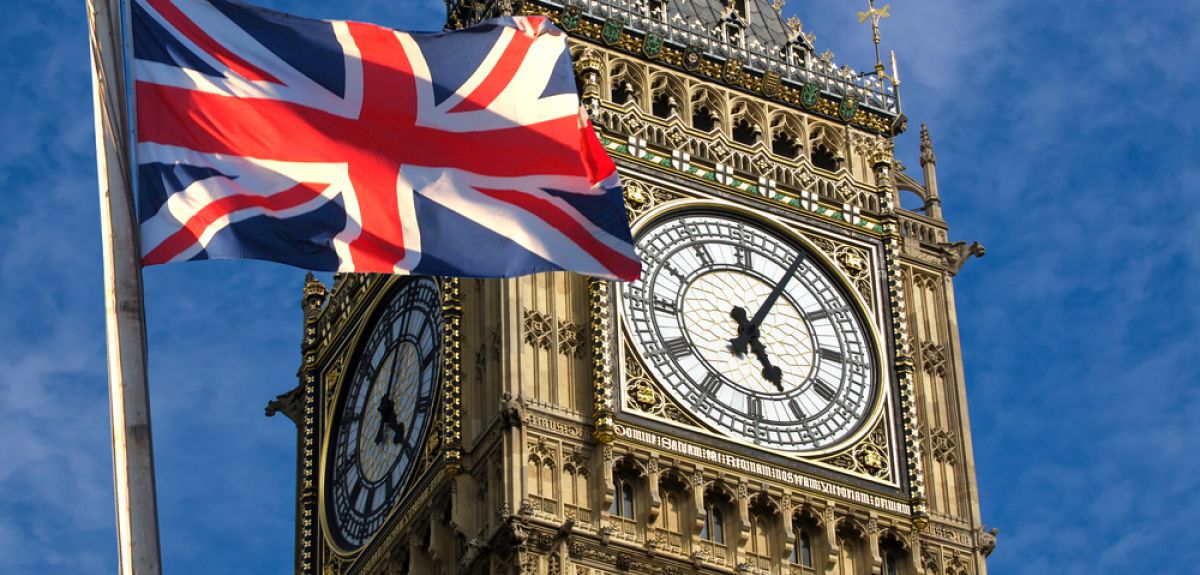 The UK
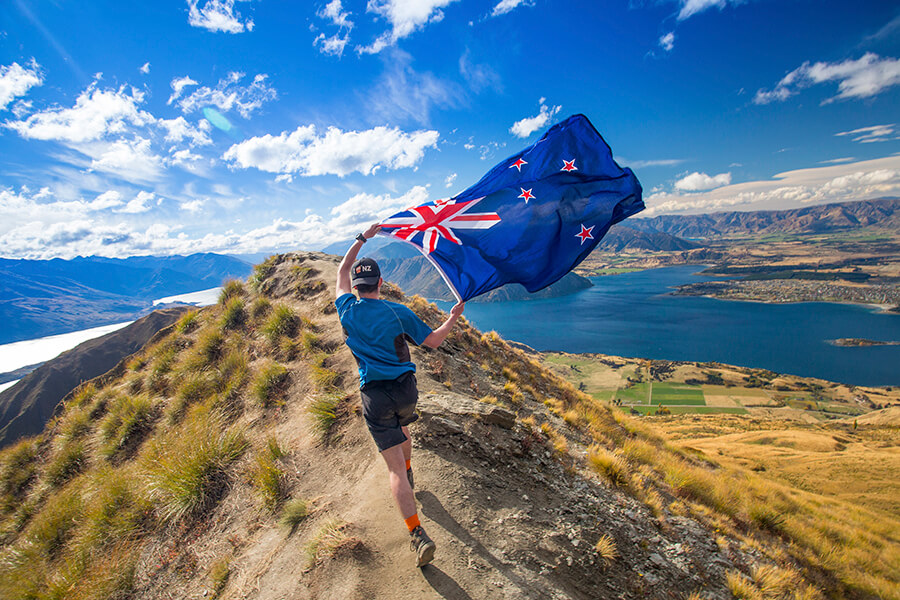 NEW ZEALAND
[Speaker Notes: What do those countries have in common? They are English-speaking countries]
Unit 12: English-speaking countries
Lesson 1: Getting started
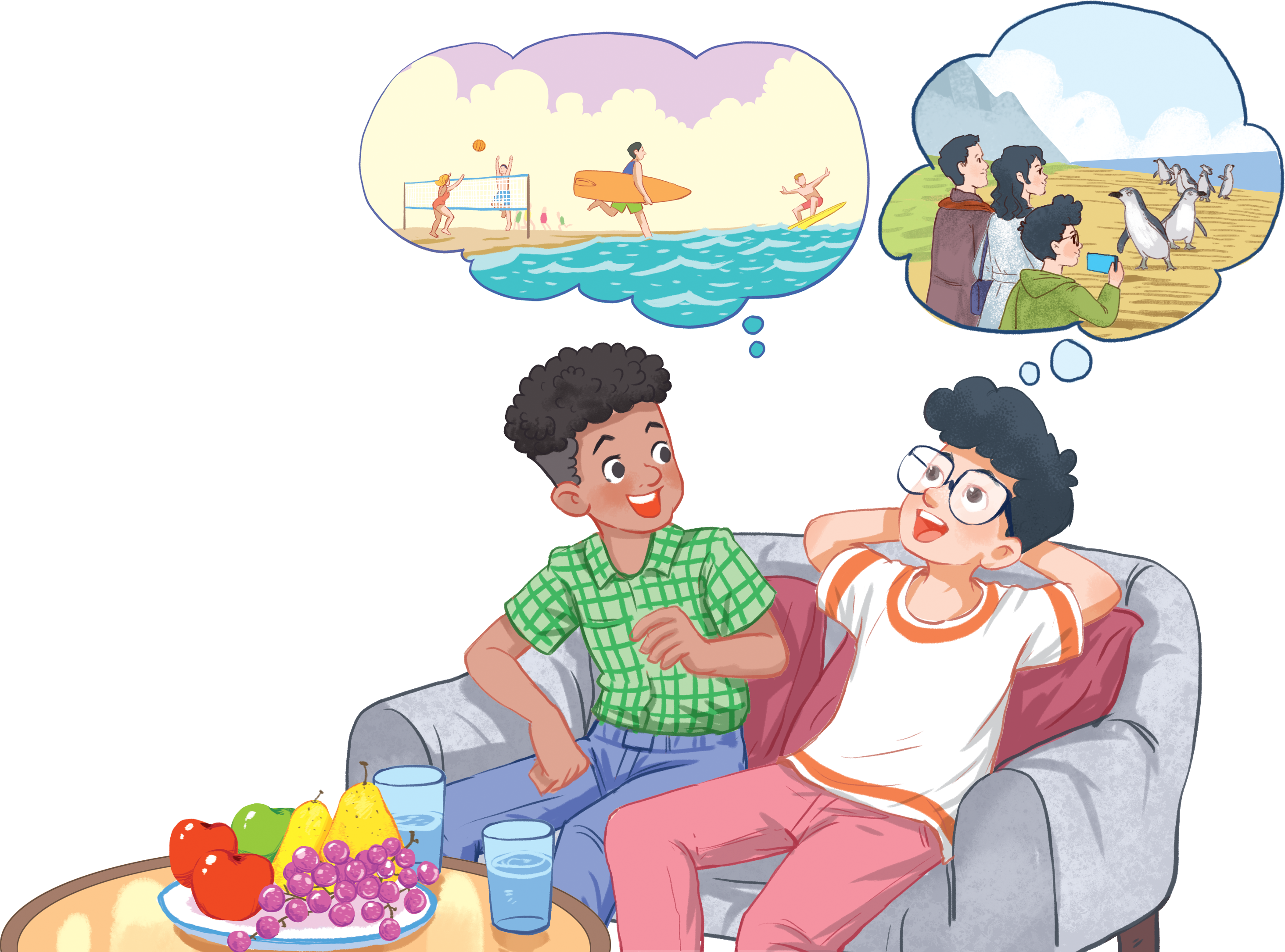 Look at the picture and answer the questions
1. Who are they?
2. What did Phong do?
He went surfing and penguin watching.
3. What might they be talking about?
They might be talking about Phong’s holiday
Phong
Mark
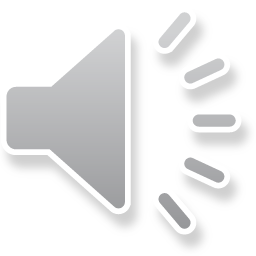 1. Listen and read (p. 124)
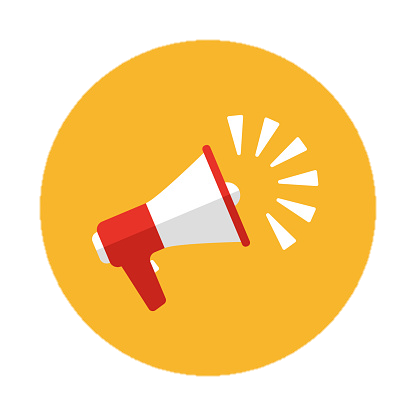 Mark: How was your holiday in Australia, Phong? 
Phong: It was fantastic! I got to use my English in real life: asking for directions, reading maps, talking to local people, ... 
Mark: Oh... Your English is much better. 
Phong: Thanks. 
Mark: Did you travel a lot? 
Phong: Just around Melbourne, the city with four seasons in a day. 
Mark: Wow... I didn’t know that. How was it? 
Phong: It was great! We took a tour to Phillip Island. 
Mark: What did you see? 
Phong: We went penguin watching. 
Mark: It sounds pretty exciting. 
Phong: It was. Australia has amazing landscapes. 
Mark: Yes, and Australians love outdoor activities. 
Phong: Right. There were plenty of people enjoying the parks and beaches. 
Mark: I’m glad that you had a wonderful time there. 
Phong: Thanks, Mark.
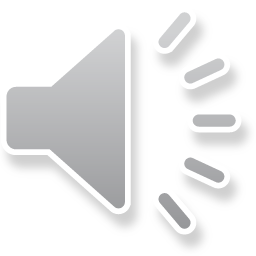 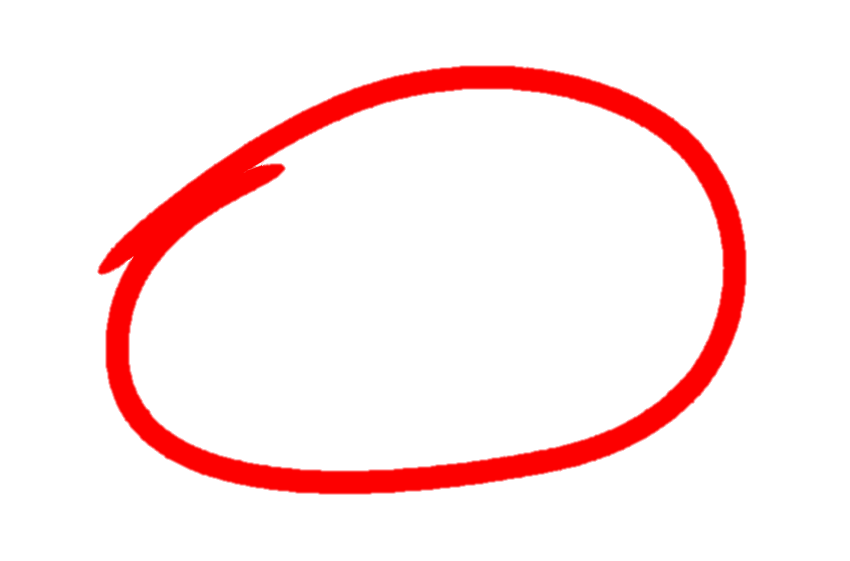 2. What are Phong and Mark talking about? (p. 125)
Phong’s holiday in Australia.
English-speaking countries.
The tour to Phillip Island
Mark: How was your holiday in Australia, Phong?
[Speaker Notes: Guess – evidence - answer]
3. Read again and tick the information you can find in the conversation. (p. 125)
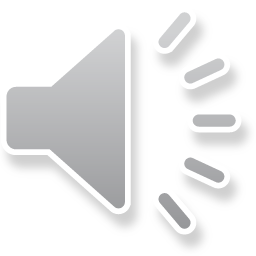 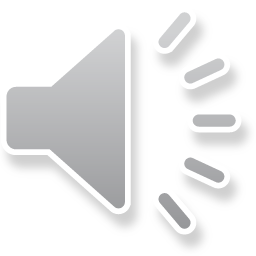 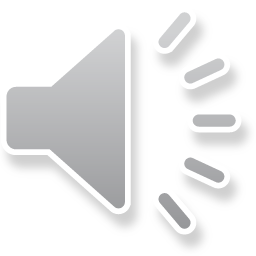 Phong: It was fantastic! I got to use my English in real life: asking for directions, reading maps, talking to local people, ...
Phong: It was. Australia has amazing landscapes. 
Mark: Yes, and Australians love outdoor activities.
Island
Sunset
Landscape
Australians
Penguin watching
4. Complete the sentences with the words and phrases from the box. (p. 125)
landscape
1. This is a picture of the _____________ in my village.
2. - Where did you go ______________? 
    - On the beach.
3. Is Phu Quoc a(n) _______ ? 
– Yes, it is.
4. We had dinner on the beach after_____
5. Most _____________ like outdoor sports and games.
penguin watching
island
sunset
Australians
Game time!
Guess the city!
Work in 4 team and guess the city through the given hints
1 correct answer = 10 points
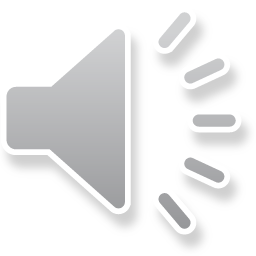 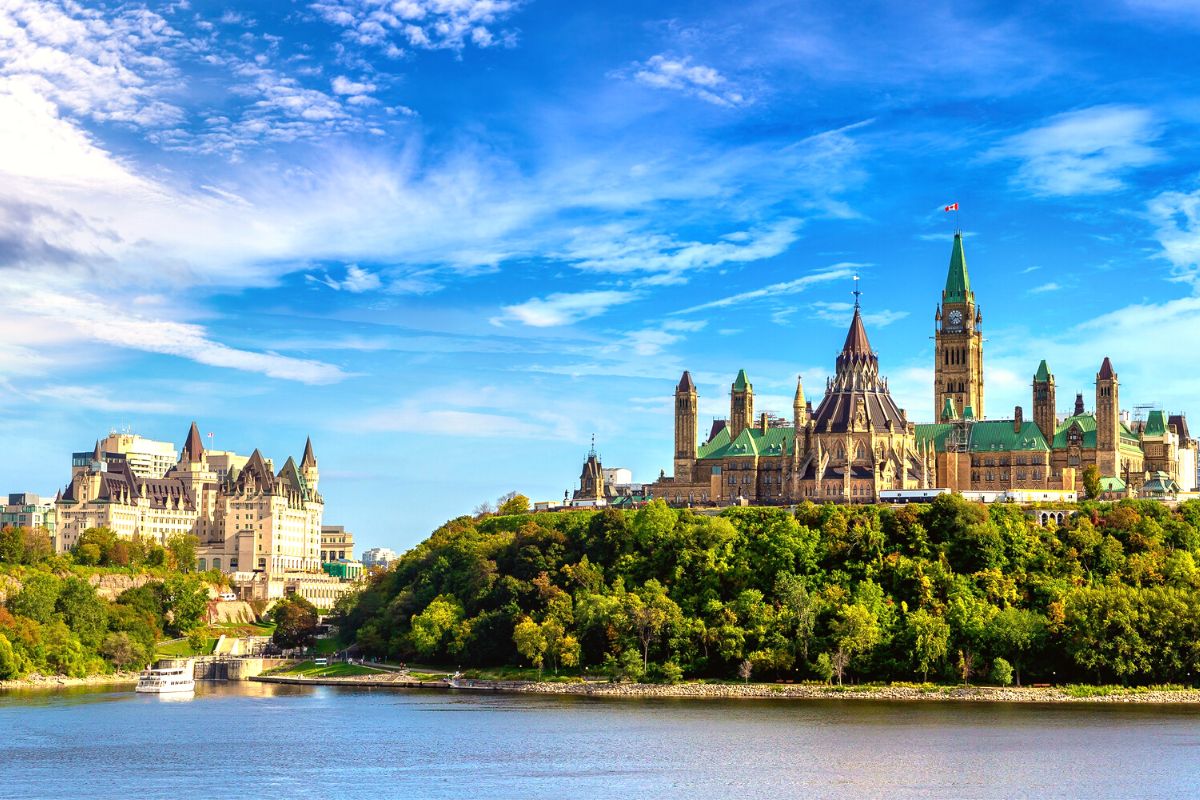 It’s Home to the World’s Largest Naturally Frozen Skating Rink
OTTAWA
[Speaker Notes: The capital of the Canada]
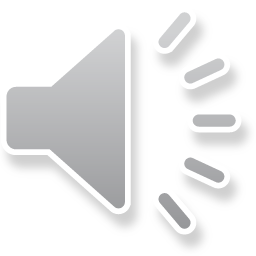 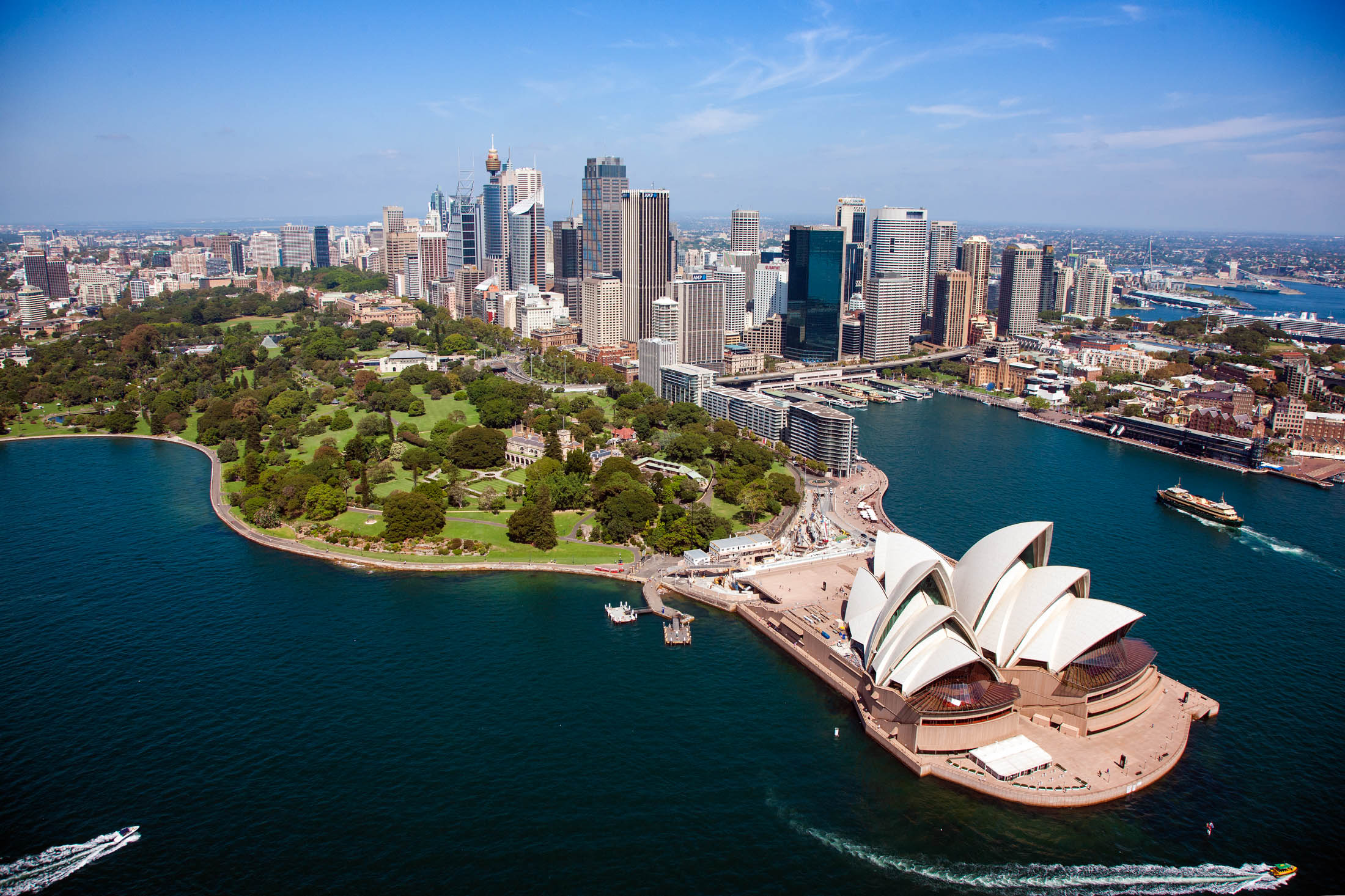 This city has OVER 100 BEACHES.
SYDNEY
[Speaker Notes: NOTE: not the capital of the Australia]
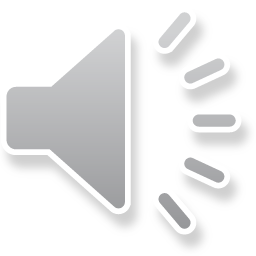 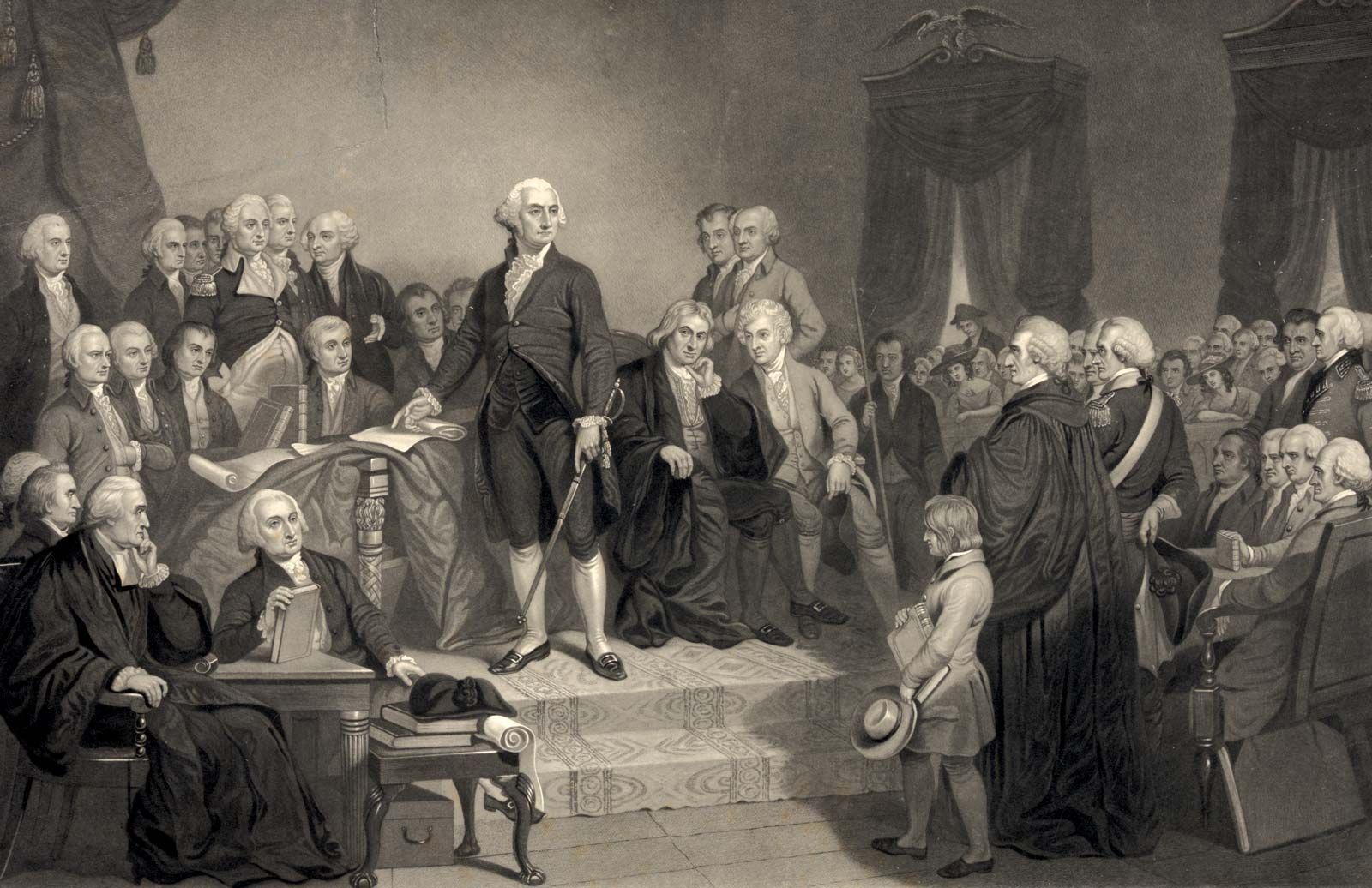 The city was named after the first president of the country
Washington D.C
[Speaker Notes: The capital of the USA]
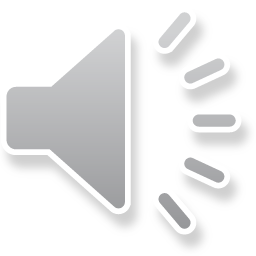 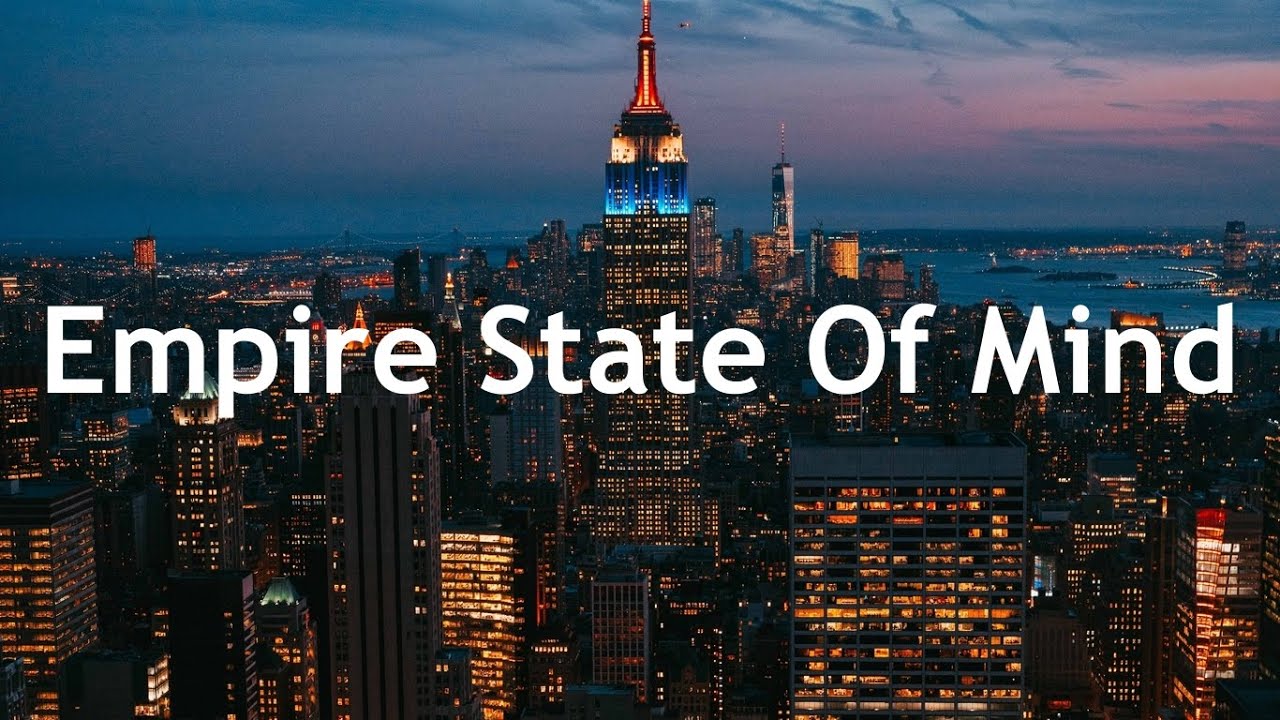 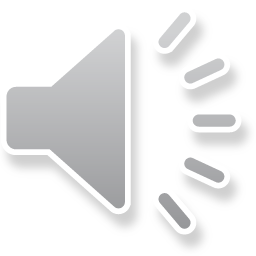 Which city did the singer mention?
NEW YORK
[Speaker Notes: The capital of the Australia]
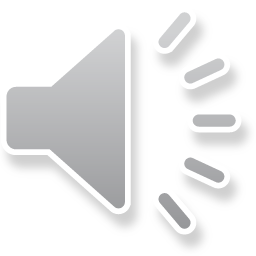 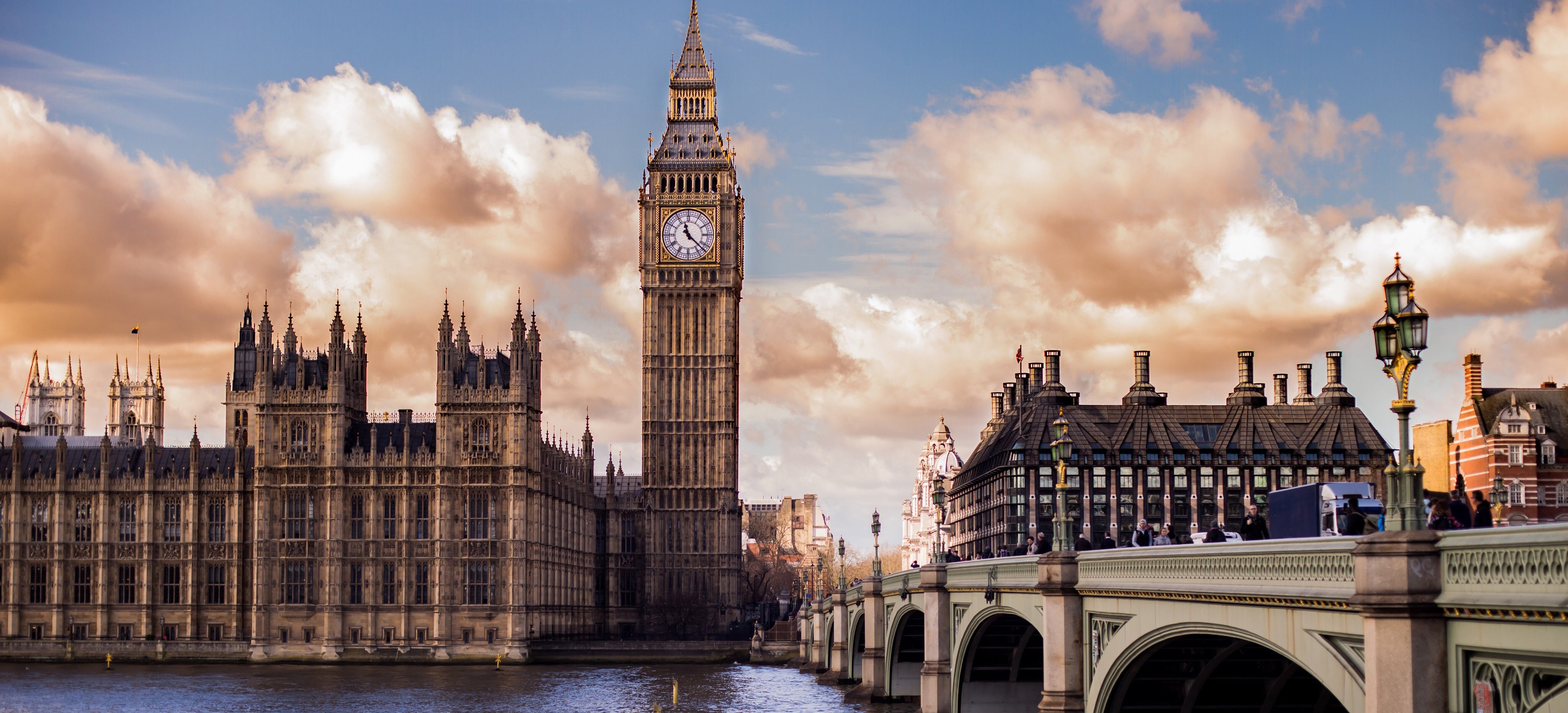 The city was named after the first president of the country
LONDON
[Speaker Notes: The capital of the USA]
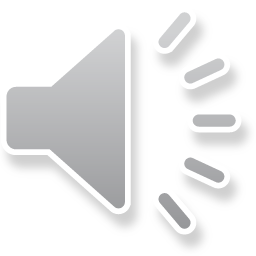 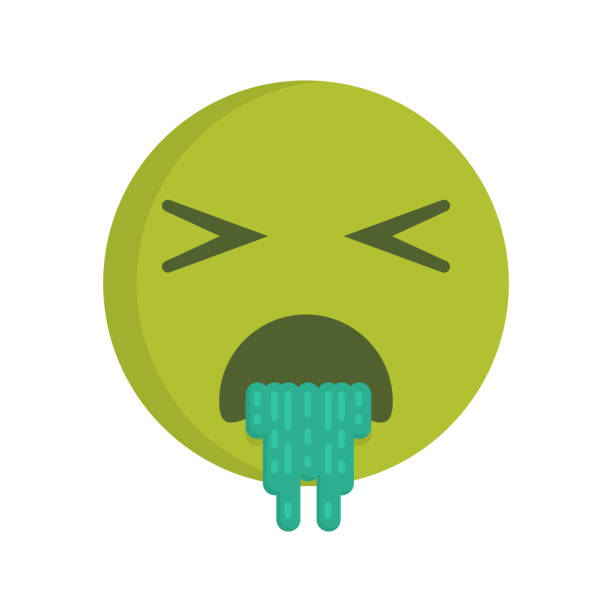 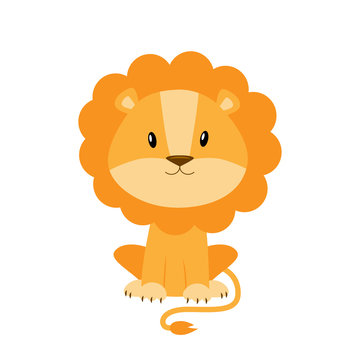 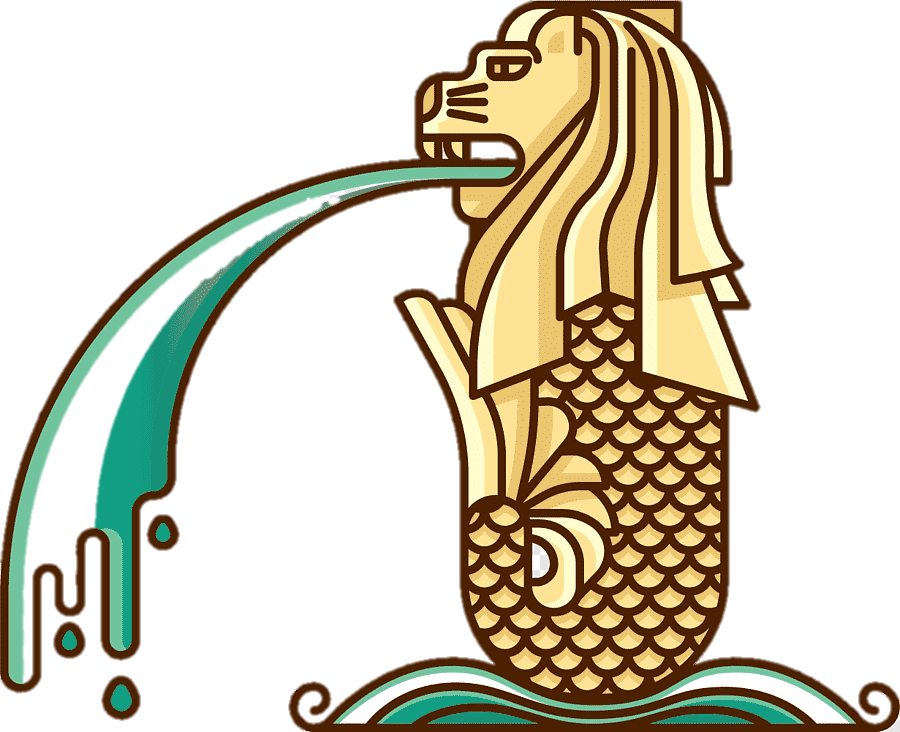 SINGAPORE
A STATE COUNTRY
[Speaker Notes: The capital of the USA]
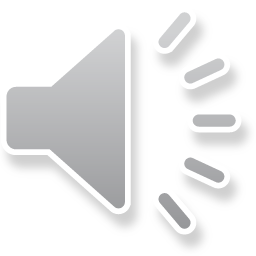 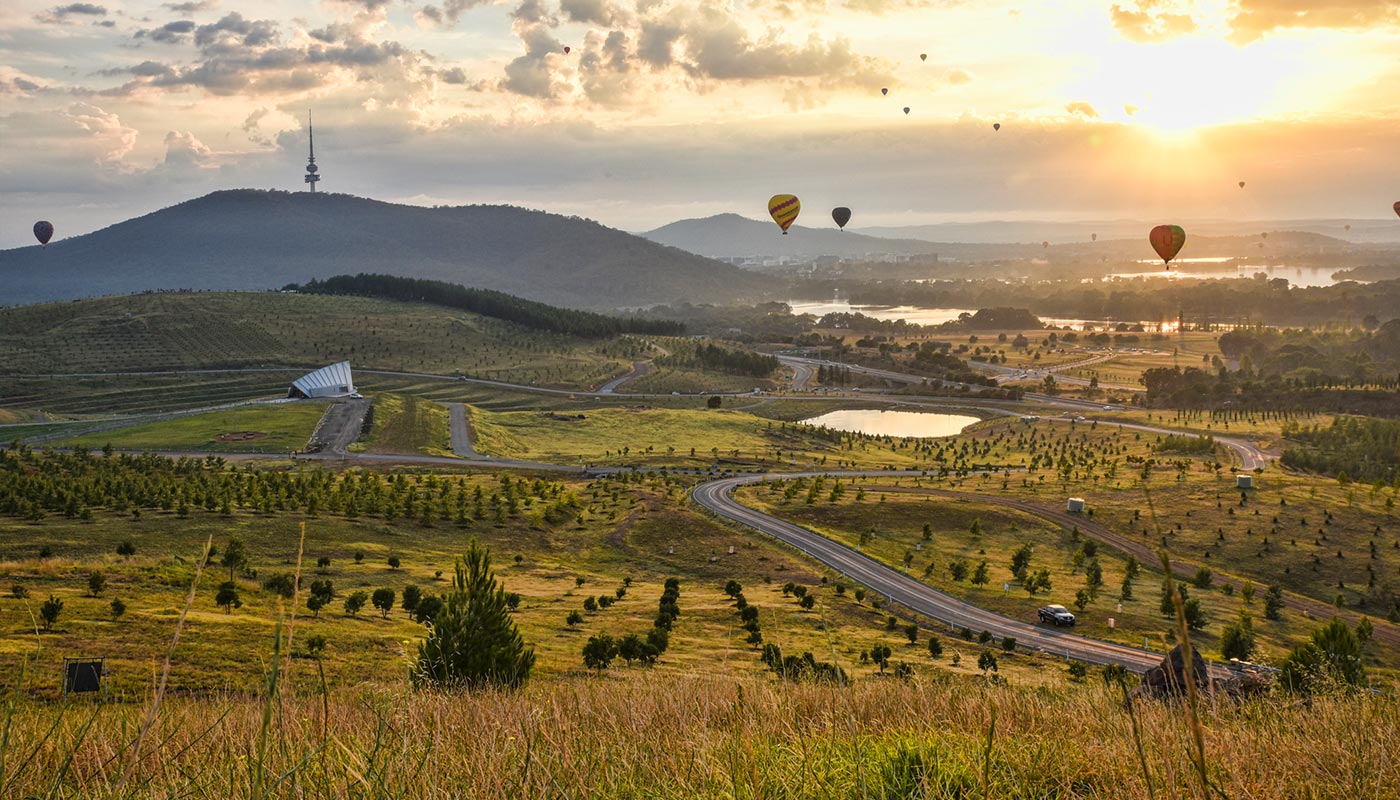 This city is the capital of Australia.
CANBERRA
[Speaker Notes: The capital of the Australia]
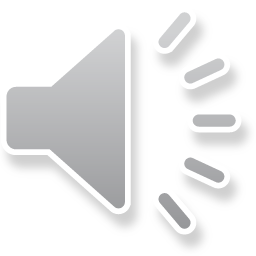 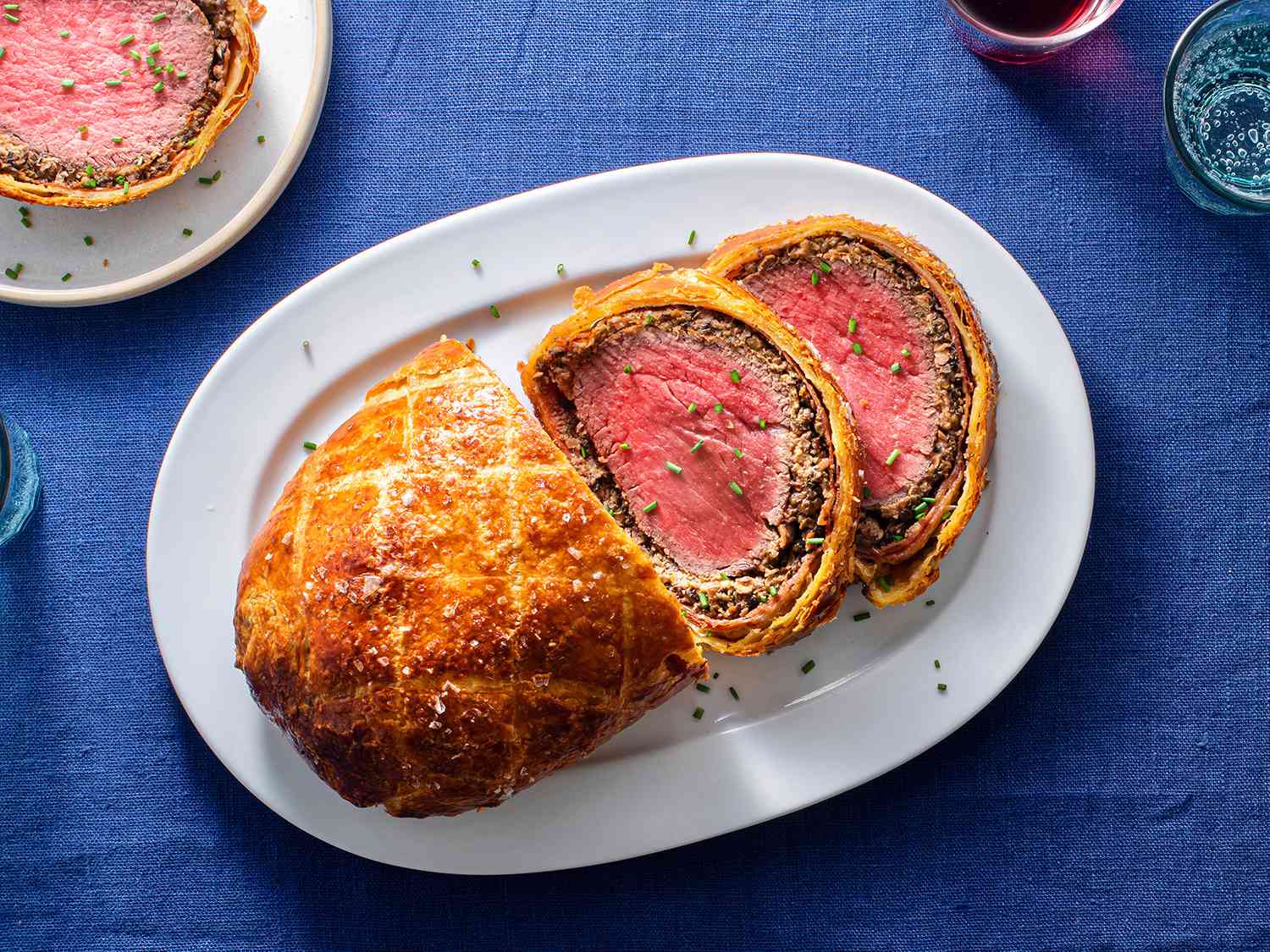 Beef Wellington but without beef
WELLINGTON
[Speaker Notes: The capital of the Australia]
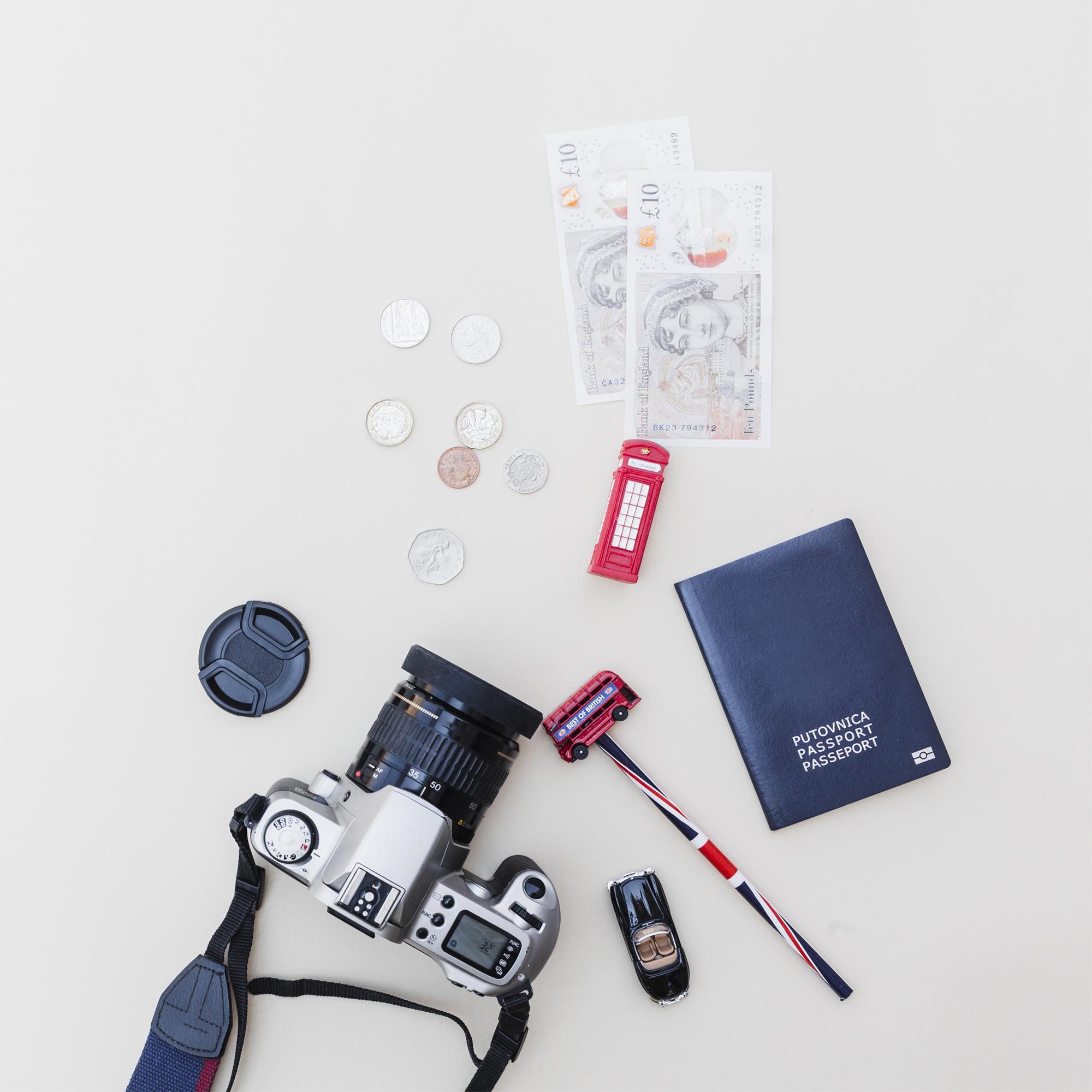 Let’s recap!
What have we learnt today?
Thanks for listening!